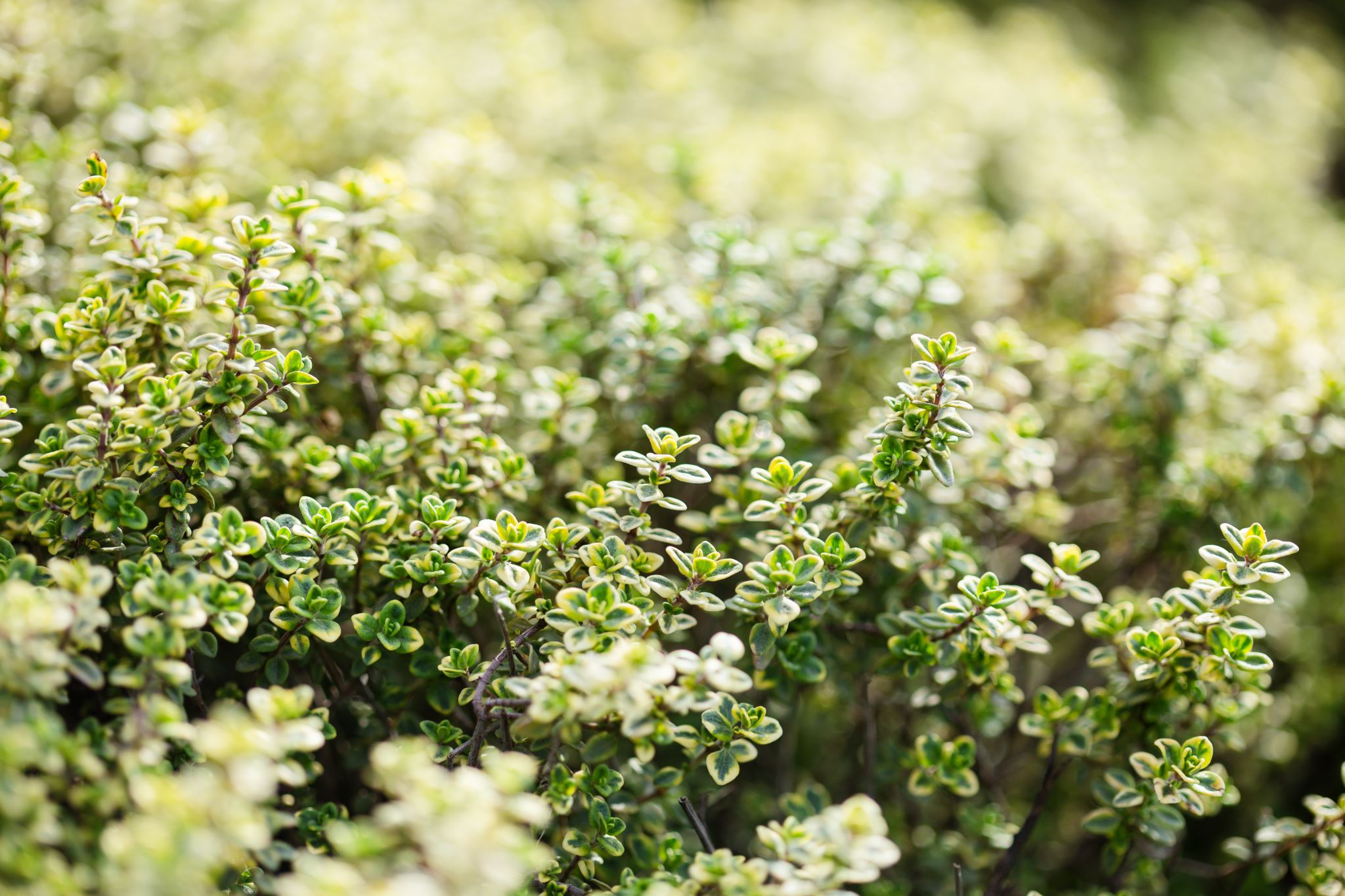 Steganography
[Speaker Notes: http://www.sleuthkit.org/sleuthkit/docs/api-docs/4.9.0/basicpage.html]
What is steganography?
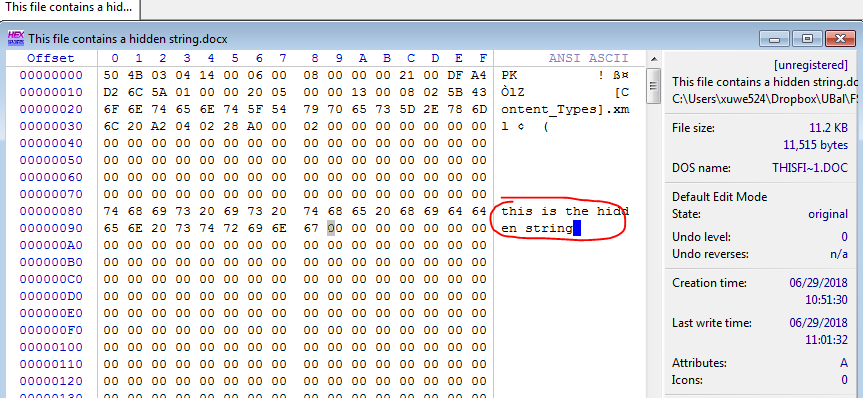 Steganography hides information inside another file
Insertion 
substitution: Replaces bits of the host file with other bits of data
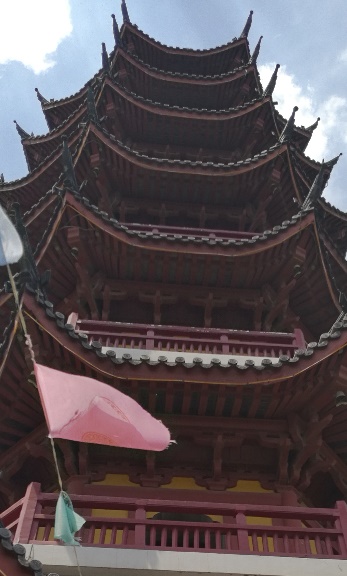 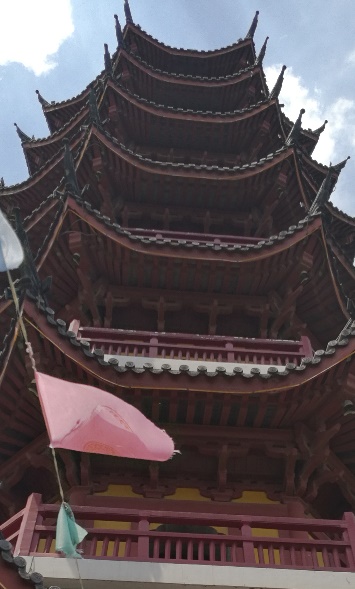 Original image
Image with a secret file
Substitution
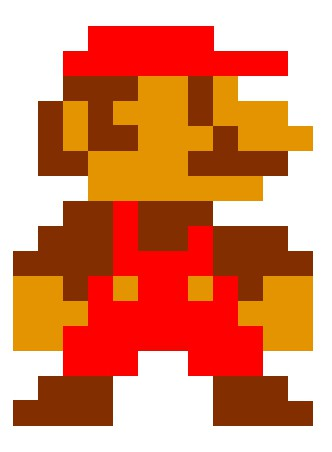 Bitmaps
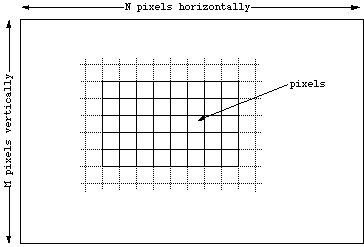 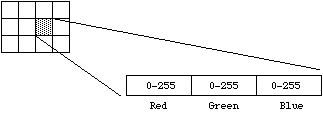 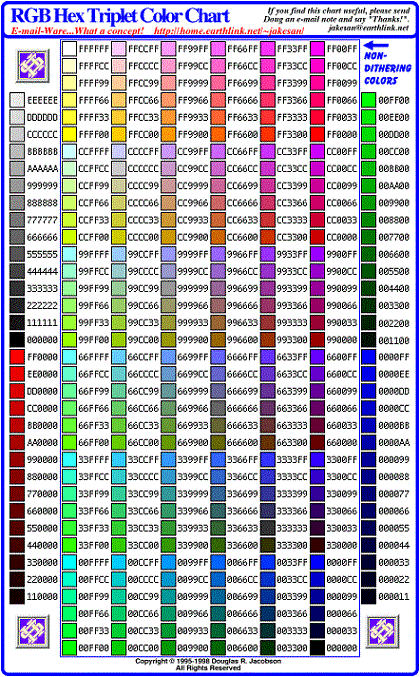 24 bit RGB
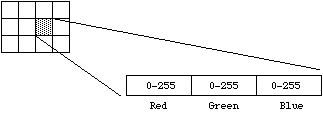 5
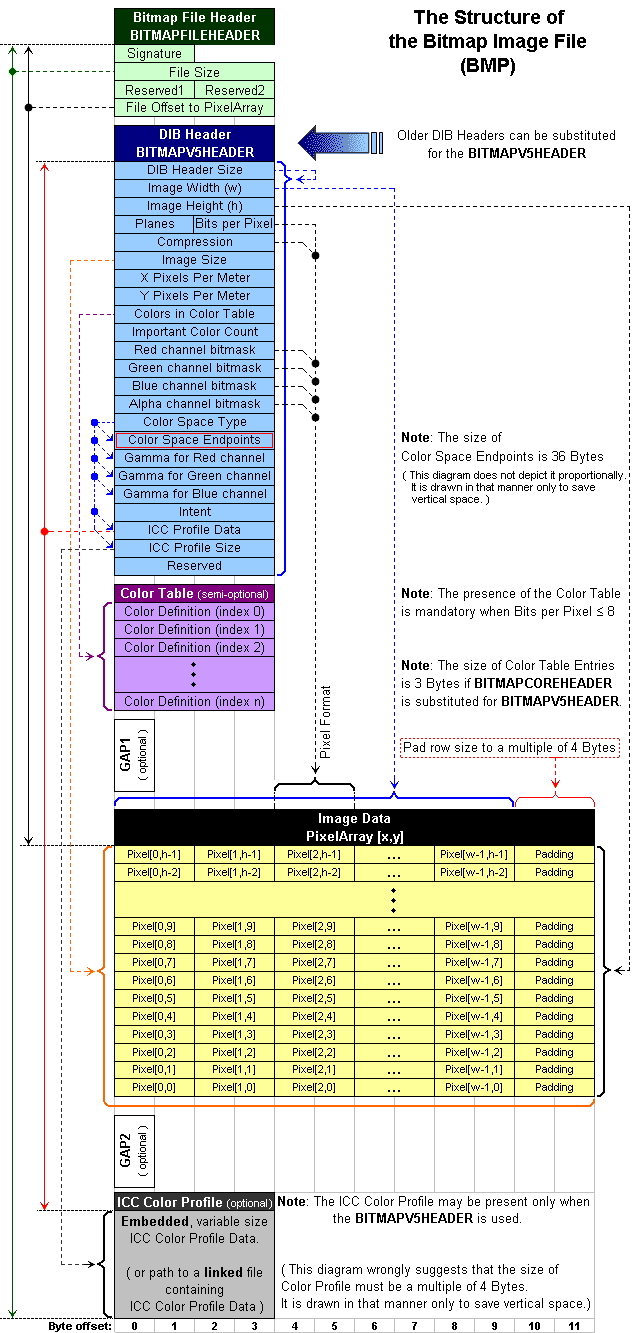 6
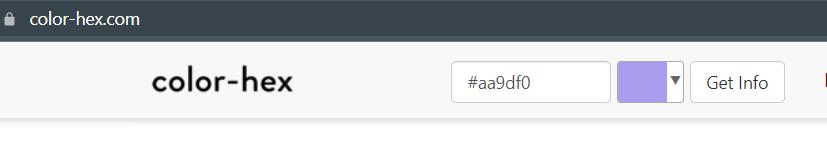 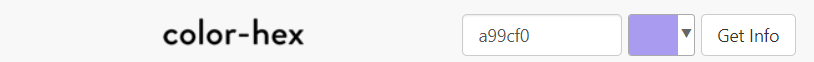 7
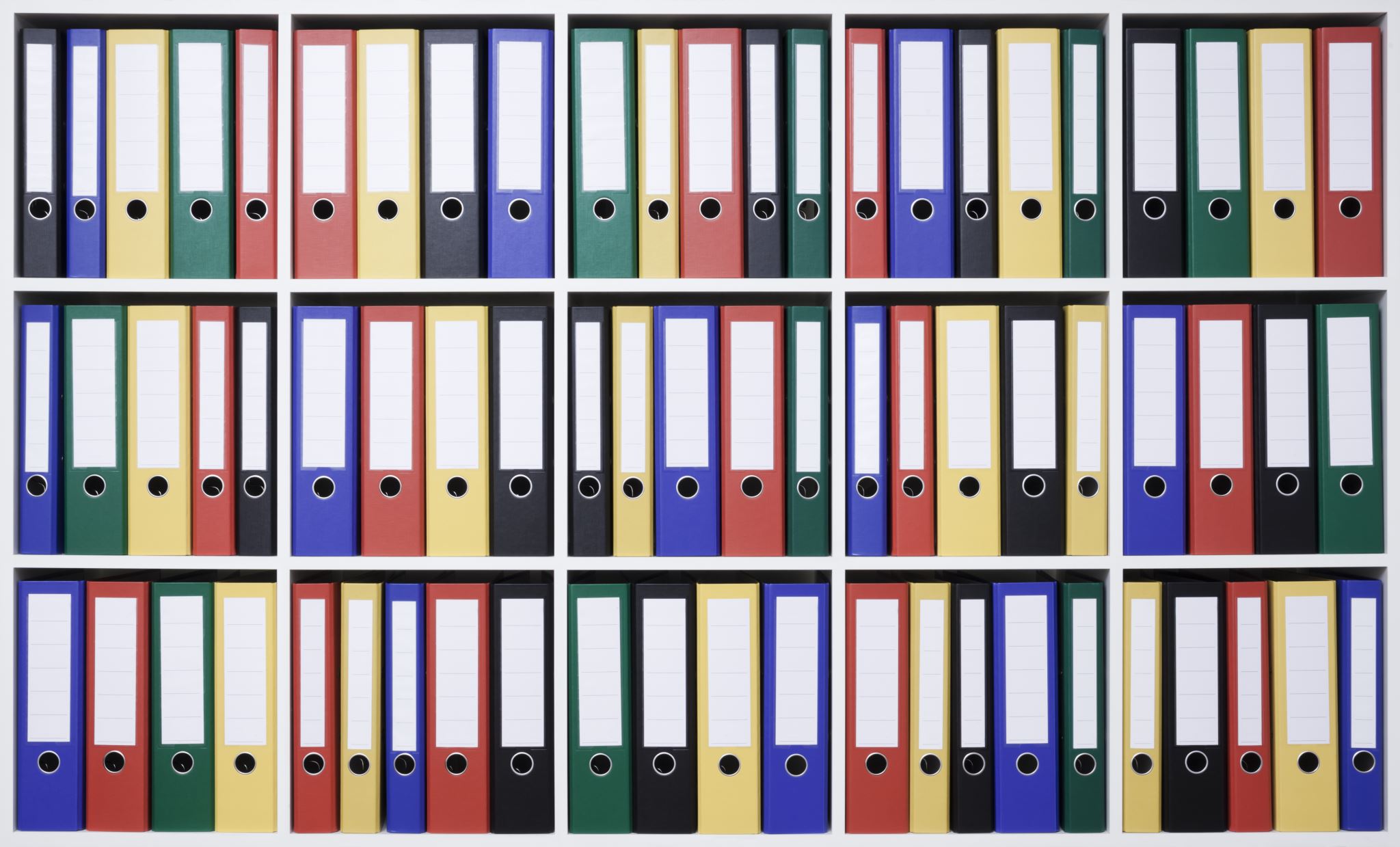 Hide a data file using steghide
steghide
Hides data file in some of the least significant bits of another file 
bmp, jpeg, wav and au files, 
Support encryption algorithms
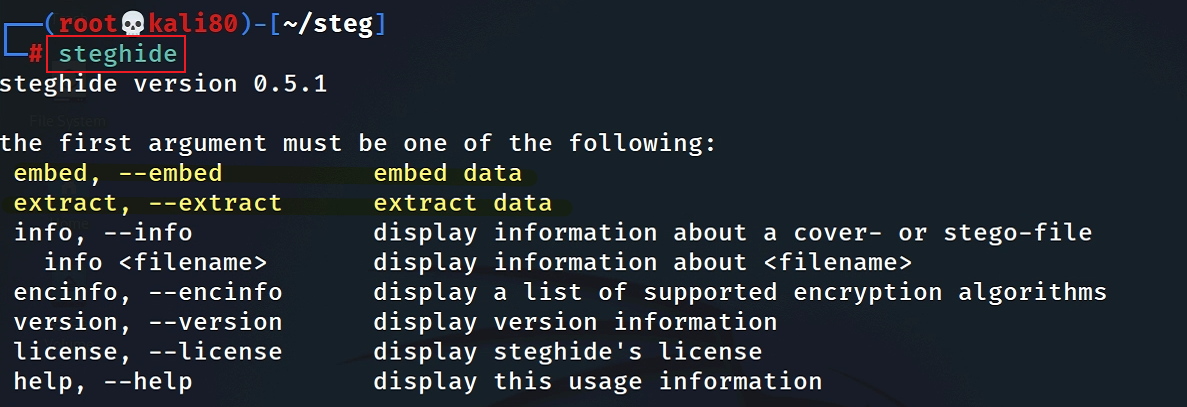 Prepare lab files
Download a bmp picture
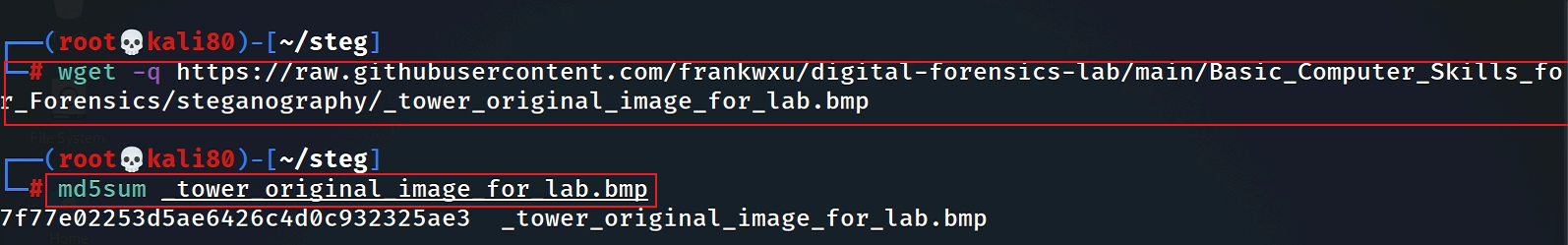 Create a file
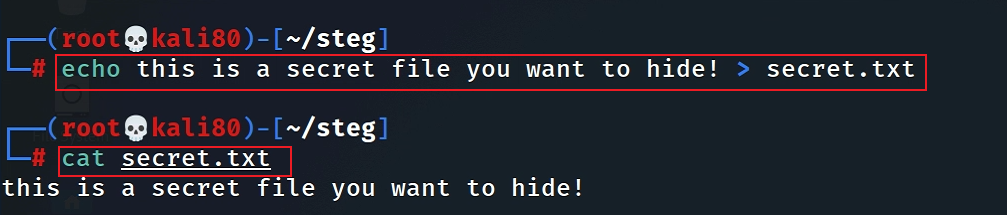 [Speaker Notes: https://raw.githubusercontent.com/frankwxu/digital-forensics-lab/main/Basic_Computer_Skills_for_Forensics/steganography/_tower_original_image_for_lab.bmp]
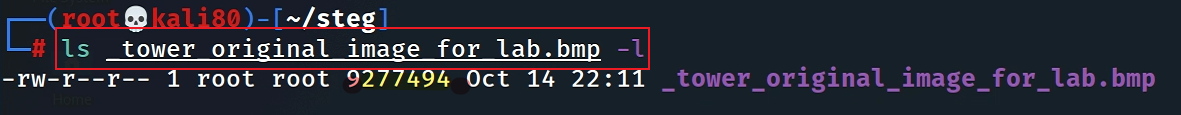 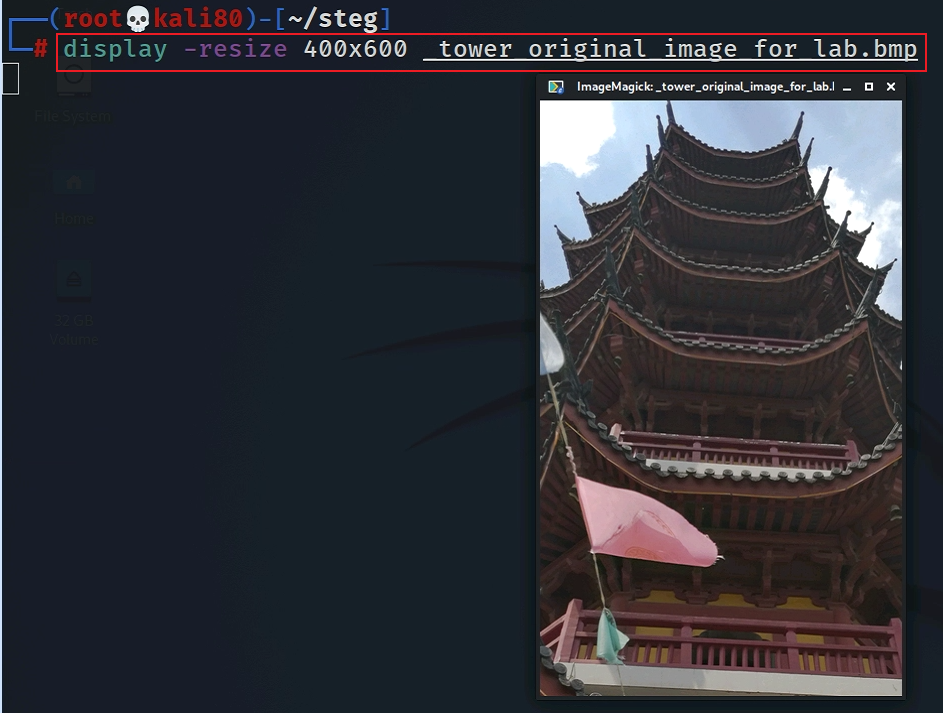 Hide a file
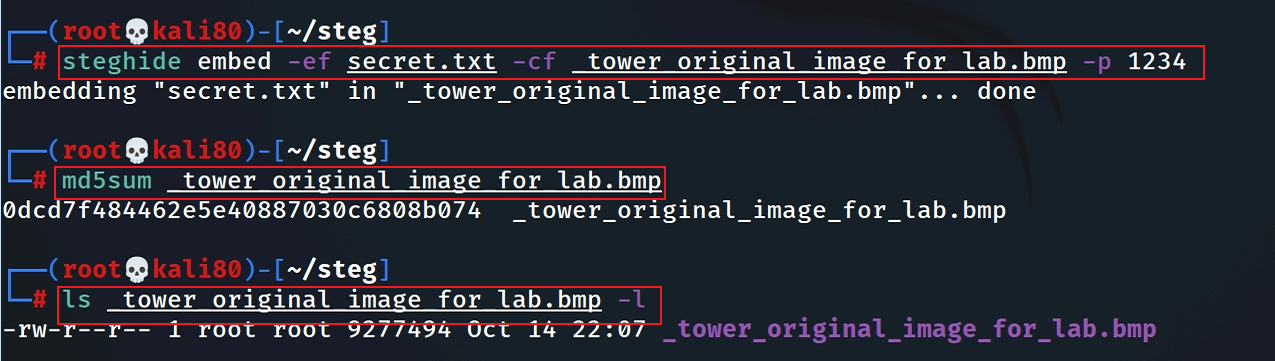 [Speaker Notes: steghide embed -ef secret.txt -cf _tower_original_image_for_lab.bmp -p 1234]
Extract a file
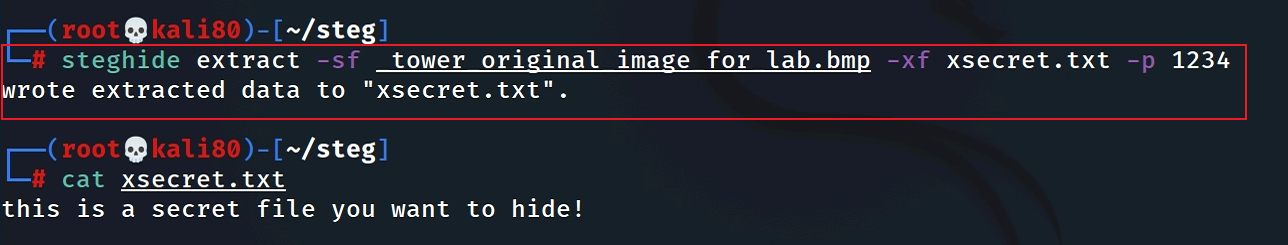 Cracker password
Find a password dictionary
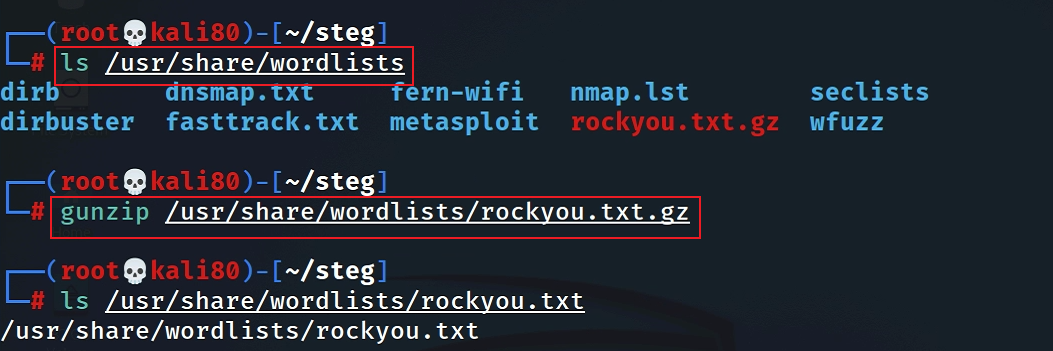 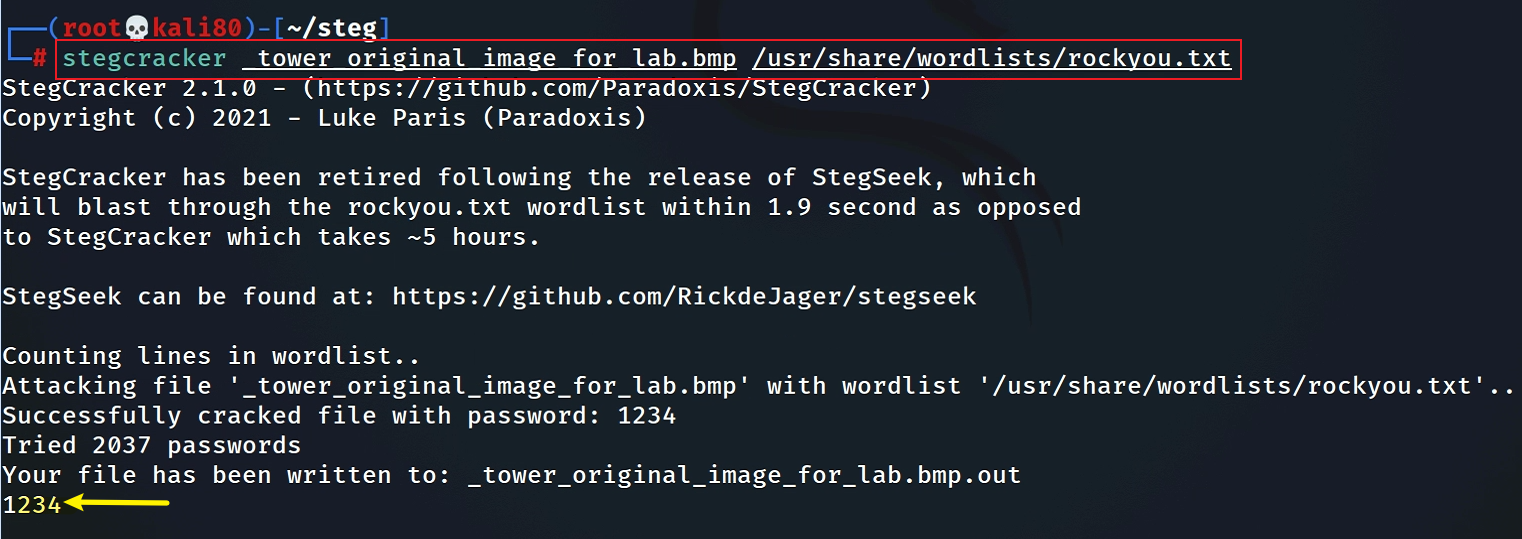 Faster cracking (stegseek)
https://github.com/RickdeJager/stegseek
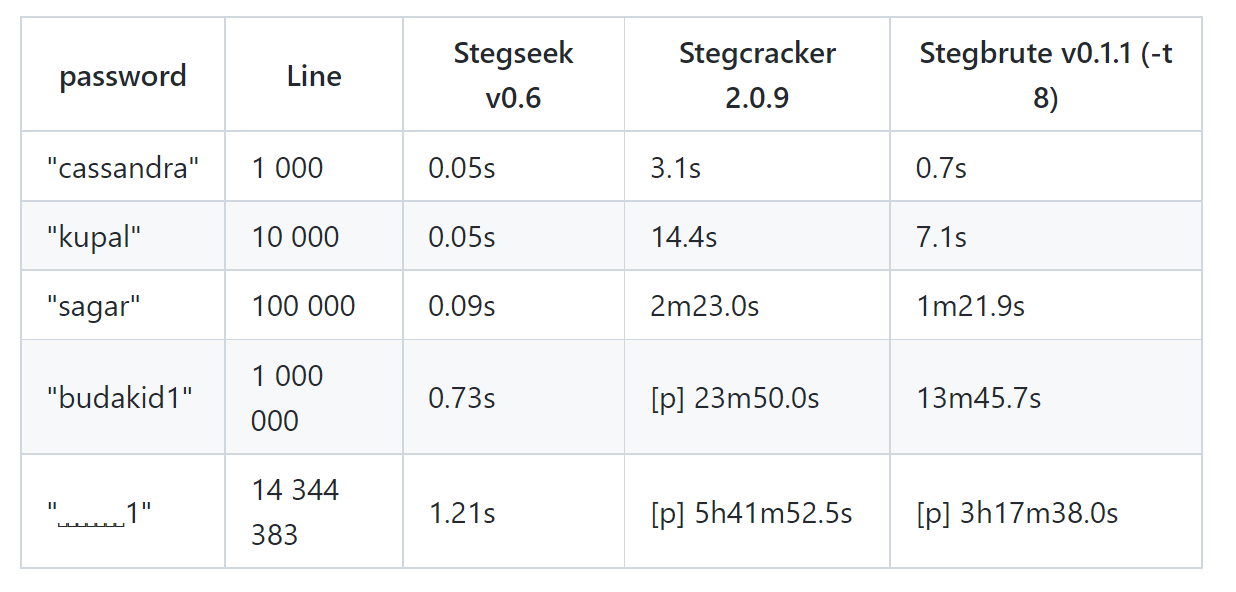